Software Engineering for Internet Applications
PHP Hypertext Preprocessor
ADF
1
8/29/2015
Types of Websites
Static and Dynamic
To create a dynamic one, web developers need web programming skill
Server-side programming
ASP, JSP, PHP
Client-side programming
HTML, JavaScript, VbScript
2
8/29/2015
PHP Hypertext Preprocessor
Server-side programming language design especially for web application
Programming language to create dynamic content to interacts with databases
integrated with a number of popular databases, including MySQL, PostgreSQL, Oracle, Sybase, Informix, and Microsoft SQL Server
3
8/29/2015
PHP Components
Web Server
Database
PHP Parser
PHP Characteristics
Whitespace insensitive
Case sensitive
4
8/29/2015
PHP Script
Tag



comment
<?php PHP code goes here ?>
<?    PHP code goes here ?>
<% PHP code goes here%>
<script language="php"> PHP code goes here </script>
/* 
	comments 
*/
// comment
# comment
5
8/29/2015
PHP Variables
PHP is untyped language. 
PHP variable can hold a value of any data type. 
The value type of a variable can change during the execution of a program and PHP takes care of it automatically
Datatype in PHP 
Integer, double
Strings
Boolean
Array
Object
6
8/29/2015
PHP Variables
Denoted with a leading dollar sign ($)
The value of a variable is the value of its most recent assignment
<?php
	$name = "Ali";
	$age;
	$money = 2000.50;
?>
7
8/29/2015
PHP Flow Control
<?php
	if (condition){
	  code to be executed if condition is true;
	}elseif (condition){
	  code to be executed if condition is true;
	}else{
	  code to be executed if condition is false;
	}
?>
<?php
	switch (expression)
		{
		case condition 1: statement(s)
			break;
		case condition 2: statement(s)
			reak;
		...
		case condition n: statement(s)
			break;
		default: statement(s)
		}
?>
8
8/29/2015
PHP Loop
<?php
	for (initialization; condition; increment){
	  code to be executed;
	}
?>
<?php
	while (condition){
		code to be executed;
	}
?>
<?php
	do{
	   code to be executed;
	}while (condition);
?>
<?php
	foreach (array as value){
		code to be executed;
	}
?>
9
8/29/2015
PHP Arrays
Numeric array 
An array with a numeric index. Values are stored and accessed in linear fashion
Associative array 
An array with strings as index. This stores element values in association with key values rather than in a strict linear index order.
Multidimensional array
10
8/29/2015
PHP Arrays
<?php
	$numbers = array( 1, 2, 3, 4, 5);
?>
<?php
	$numbers[0] = "one";
	$numbers[1] = "two";
	$numbers[2] = "three";
	$numbers[3] = "four";
	$numbers[4] = "five";
?>
<?php
	foreach( $numbers as $value ){
	  echo "Value is $value <br />";
	}
?>
11
8/29/2015
PHP Associative Arrays
<?php
	$student_id = array( 
		   "andi" => 0001, 
		   "budi" => 0002, 
		   "cita" => 0003
		  );
?>
<?php
	$student_id['andi'] = "IF01";
	$student_id['budi'] = "IF02";
	$student_id['cita'] = "IF03";
?>
<?php
	echo "ID andi: ". $student_id['andi'] . "<br />";
	echo "ID budi: ".  $student_id['budi']. "<br />";
	echo "ID cita: ".  $student_id['cita']. "<br />";
?>
12
8/29/2015
PHP Multidimensional Arrays
<?php
	$marks = array( 
		"andi" => array(
			"physics" => 70, "programming" => 80, "calculus" => 60 ),
		"budi" => array(
			"physics" => 78, "programming" => 88, "calculus" => 90 ),
		"cita" => array(
			"physics" => 67, "programming" => 88, "calculus" => 100 )
	);
?>
<?php
	echo $marks['andi']['physics'] . "<br />"; 
	echo $marks['budi']['programming'] . "<br />"; 
	echo $marks['cita']['calculus'] . "<br />"; 
?>
13
8/29/2015
Using HTML Forms
<html>
<body>
	<form action="<?php $_PHP_SELF ?>" method="POST">
		Data 1: <input type="text" name="data1" />
		Data 2: <input type="text" name="data2" />
		<input type="submit" />
	</form>
</body>
</html>
<?php
	if( $_POST["data1"] || $_POST["data2"] ){
		echo "Data 1 : ". $_POST['data1']. "<br />";
		echo "Data 2 : ". $_POST['data2'];
		exit();
	}
?>
14
8/29/2015
Form Passing
$_GET
Retrieve parameters passed via URL (using GET method) into $_GET array
$_POST
Retrieve parameters passed via HTTP header (using POST method) into $_ POST array
$_REQUEST
 contains the contents of both $_GET, $_POST, and $_COOKIE
15
8/29/2015
File Inclusion
include( “file.php” ) 
Takes all the text in a specified file and copies it into the file that uses the include function
generates a warning if there is any problem, but the script will continue execution
require( “file.php” )
Also takes all the text in a specified file and copies it into the file
generates a fatal error and halt the execution of the script when a problem occurs
16
8/29/2015
PHP Function
<?php
	/* Defining a PHP Function */
	function HelloWorld()	{
		echo "hello world";
	}
	/* Calling a PHP Function */
	HelloWorld();
?>
<?php
	function multiplyThis($num1, $num2){
		$mult = $num1 * $num2;
		echo "$num1 multiply bu $num2 is $mult";
	}
	multiplyThis(10, 20);
?>
17
8/29/2015
PHP Function
<?php
	function incBy5($num){
	   $num += 5;
	}
	
	$input = 10;
	incBy5( $input );
	echo "the result is $input <br />";
?>
<?php
	function multiplyThis($num1, $num2){
		$mult = $num1 * $num2;
		return $mult;		
	}

	$result = multiplyThis(10, 20);
	echo "Returned value from the function : $result";
?>
18
8/29/2015
Cookies and Sessions
Cookies
text files stored on the client computer 
for tracking purpose. 
PHP transparently supports HTTP cookies.
usually set in an HTTP header 
Session 
file in a temporary directory on the server
This data will be available to all pages on the site during the visit
19
8/29/2015
PHP Cookies
Setting cookies


Called before <html> tag
Each cookies must be called separately
<?php
	setcookie(name, value, expire, path, domain, security);
?>
<?php
   setcookie("name", "Andi", time()+3600, "/","", 0);
   setcookie("age", "36", time()+3600, "/", "",  0);
?>
<html>
	. . .
20
8/29/2015
PHP Cookies
Accessing Cookies
<body>
<?php
	if( isset($_HTTP_COOKIE_VARS["name"]))
		echo "Welcome " . $_ HTTP_COOKIE_VARS["name"] . "<br />";
	else
		echo "Sorry... Not recognized" . "<br />";
?>
</body>
<body>
<?php
	if( isset($_COOKIE["name"]))
		echo "Welcome " . $_COOKIE["name"] . "<br />";
	else
		echo "Sorry... Not recognized" . "<br />";
?>
</body>
21
8/29/2015
PHP Sessions
Unique identifier for each session
a random string of 32 hexadecimal
Starting PHP Session
Call session_start() function
Session variables are stored in associative array called $_SESSION[]
Destroying PHP Session
Call session_destroy() function
Call unset( $_SESSION[‘session name’] ) to destroy single session
22
8/29/2015
PHP Sessions
<?php
	session_start();
	if( isset( $_SESSION['counter'] ) ){
	  $_SESSION['counter'] += 1;
	}else{
	  $_SESSION['counter'] = 1;
	}
	$msg = "You have visited this page ".  $_SESSION['counter'];
	$msg .= "in this session.";
?>
<html>
	<head>
		<title>Setting up a PHP session</title>
	</head>
	<body>
		<?php  echo ( $msg ); ?>
	</body>
</html>
<?php
   unset($_SESSION['counter']);
?>
<?php
	session_destroy();
?>
23
8/29/2015
PHP and Database
Open database connection
connection mysql_connect(server,user,passwd,new_link,client_flag);
connection mysql_connect(server,user,passwd);
Closing database connection
bool mysql_close ( resource $link_identifier );
<?php
	$dbhost = 'localhost:3036';
	$dbuser = 'guest';
	$dbpass = 'guest123';
	$conn = mysql_connect($dbhost, $dbuser, $dbpass);
	if(! $conn ){
	  die('Could not connect: ' . mysql_error());
	}
	echo 'Connected successfully';
	mysql_close($conn);
?>
24
8/29/2015
PHP and Database Queries
Select a database
bool mysql_select_db( db_name, connection );
Execute DDL and DML Statement
bool mysql_query( sql_query, connection );
Execute Fetch Data Statement
$data = mysql_query( db_name, connection );
$num_rows= mysql_num_rows($data);
$row = mysql_fetch_array($data, MYSQL_ASSOC)
$row = mysql_fetch_assoc($data)
$row = mysql_fetch_array($data, MYSQL_NUM)
mysql_free_result($data);
25
8/29/2015
Question?
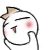 Home Task
27
8/29/2015
28
8/29/2015